সবাইকে মোবারকবাদ
পাঠ পরিচিতি
শিক্ষক পরিচিতি
মাওলানা মোঃ আব্দুর রব
    ( এম.এম,এম.এ,বি.এ, বি.এড,এম.এড )
 প্রভাষক,বুরাইয়া কামিল (এম,এ) মাদরাসা। 
ছাতক,সুনামগঞ্জ।
মোবাইলঃ ০১৭১৫-২৭৮৫৫৬email:abdurrob1985@gmail.com
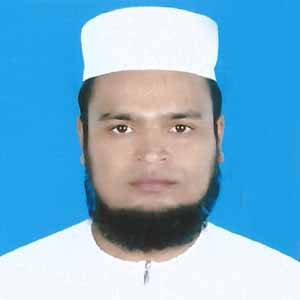 বিষয়ঃ আরবী সাহিত্য । 
    শ্রেণিঃ দাখিল দশম ।  
দ্বিতীয় পাঠ 
     সময়ঃ ৪০ মিনিট।
ছবি দেখে কি বিঝতে পারলে
পাঠ ঘোষনা
القران كتاب الله
শিখন ফল
এই পাঠ শেষে তোমরা..............
পাঠের গুরুত্বপূর্ণ কতিপয় শব্দার্থ জানতে পারবে।
আল-কোরআন পাঠের গুরুত্ব ব্যাখ্যা করতে পারবে। 
আল-কোর আনের বিভিন্ন তথ্য জানতে পারবে। 
আল- করআনের অনুবাদ/তাফসির পাঠের গুরুত্ব বুঝতে পারবে।
শাব্দিক অর্থ
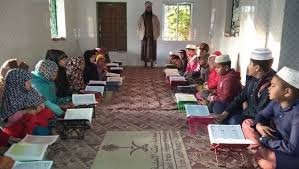 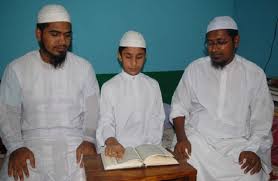 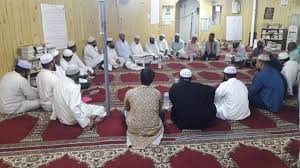 ছবিটি দ্বারা কি বুঝায় এবং এখানে কি করা হয়।
ذات يوم كان نعمان يقرأ القران فجاءه ابوه وقال له-   الاب: ماذا تقرأ يا نعمان ؟  نعمان: أقرأ القأن الكريم-  الاب: كم ساعة تقرأ القران كل يوم ؟   نعمان:أقرأ ساعة والنصف تقريبا-
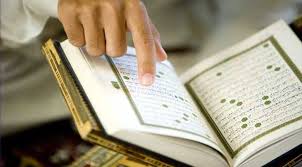 الاب: أأنت تقرأ القران بترجمة و تفسير ؟
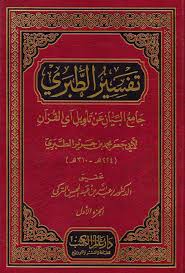 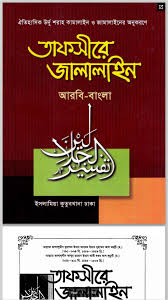 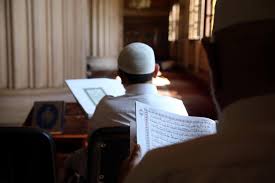 نعمان: نعم
الاب:هذا جيد - نعمان: قد يفسر الاستاذ في الفصل يا ابي! الاب: كم سورة في القران الكريم؟ نعمان: في القران الكريم مائة وأربع عشرة سورة الاب: كم سورة مكية و مدنية ؟ نعمان: مكية ستة و ثمانون مدنية اثنان وثمنية
মূল্যায়ন
 كم ساعة يقرأ نعمان القرانالكريم كل يوم؟ 
1 ساعة و نصف  2 ساعتان ونصف 
3 النصف تقريبا   4 ثلاث ساعة
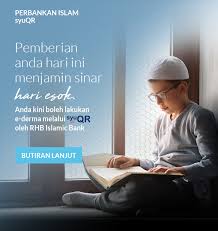 الواجب المنفرد
هل تدرس ترجمة القران ؟
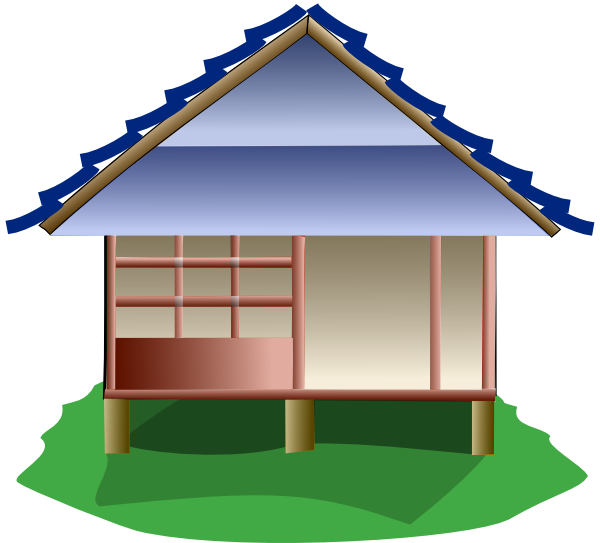 الوجب المنزلي
منزل البيت
 اكتب فقرة مختصرة علي القران كتاب لله -